Кафедра психології, соціальної роботи та гуманітарних дисциплін
Лекція на тему:«Українські землі в міжвоєнний період (1921-1939рр.)»
Лектор: кандидат історичних наук
Доцент: Юрчук Людмила Василівна
Рівне -2022
План лекції:
1. УРСР в умовах нової економічної політики (1921 – 1928 рр.)
2. Сталінський тоталітарний режим і Україна  (1929 – 1939 рр.)
3. Західна Україна у 20 - 30-ті роки. 
 Мета:   Ознайомитися з новою економічною політикою. Розкрити причини, суть та наслідки сталінської індустріалізації. Визначити причини та наслідки насильницької колективізації. Встановити причини встановлення режиму особистої влади Й. Сталіна. Розкрити становище західноукраїнських земель у 20-30-ті роки.
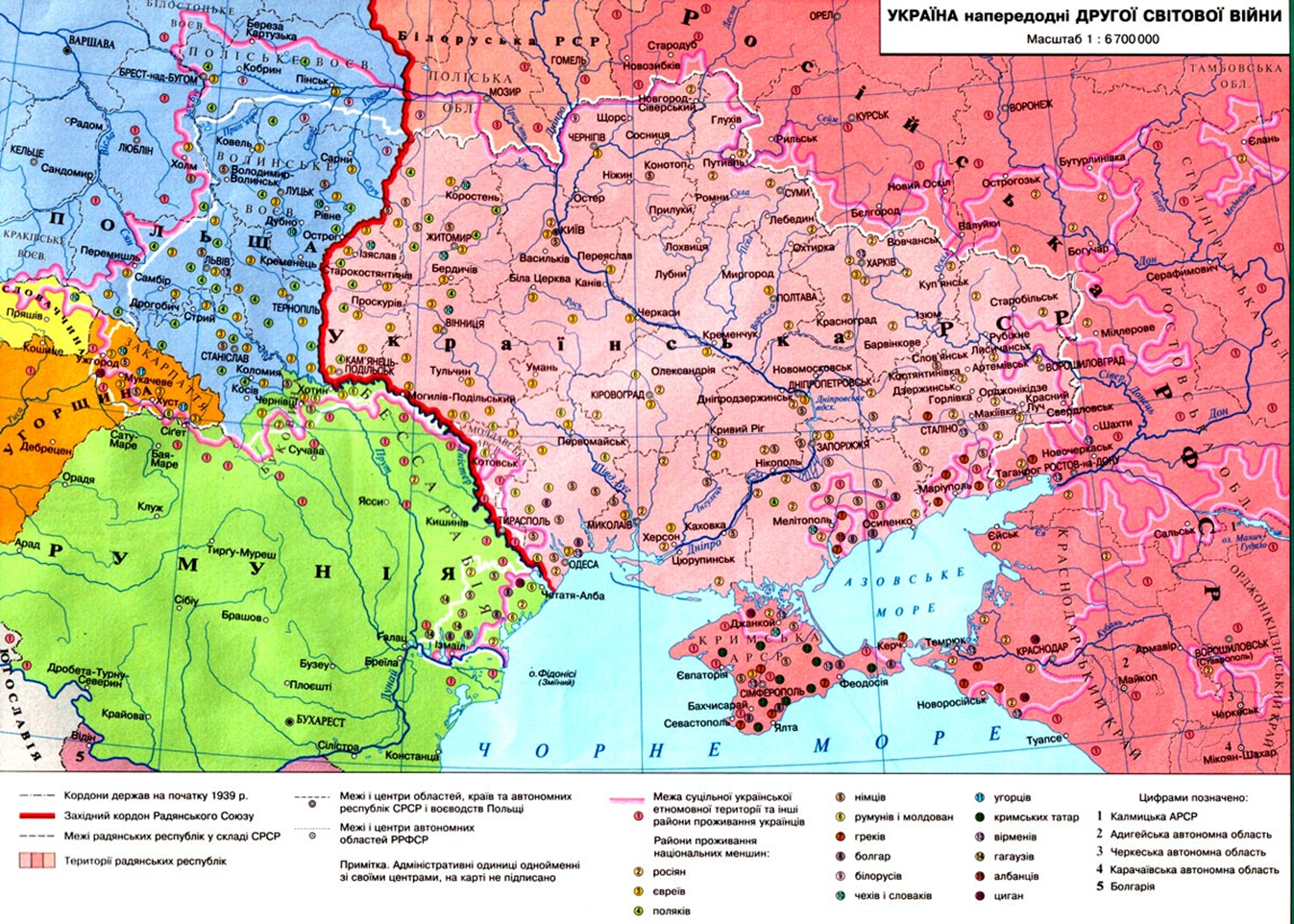 Суть нової економічної політики:
Скасування політики “воєнного комунізму”.
Введення замість продрозкладки натурального податку, що був менший і відомий селянам наперед.
Дозвіл на вільну торгівлю надлишками сільськогосподарської продукції. Відродження товарно-грошових відносин.
Відкривалися торгівельні біржі, розвивалася кооперативна, приватна, державна торгівля. Розвиток усіх видів кооперації.
Введення стабільної валюти – червонця.
Ліквідація загально трудової повинності і зрівнялівки в оплаті праці.
Припинення насильницького зарахування в колгоспи, радгоспи, комуни.
30 грудня 1922р. у Москві відбувся I з’їзд Рад СРСР.
Було затверджено Декларацію про створення СРСР і союзний договір. 
До складу СРСР ввійшли: Росія, Україна, Білорусія і Закавказька Радянська Республіка.
Статус УССР у складі СРСР.
Формально СРСР був федерацією,      але фактично – унітарною, централізованою державою, імперією нового типу. Україна втратила рештки державного суверенного суверенітету і незабаром, як і інші союзні республіки, перетворилася на адміністративну одиницю Радянського Союзу.
Сутність “українізації”.
Українізація – це політика в національно-культурній сфері, яка здійснювалася радянським керівництвом в Україні у 20-ті роки. Українізація передбачала задоволення певних національних вимог українського народу:
Висування українців на керівні посади.
Запровадження української мови в державні та культурні установи, пресу, навчальні заклади.
Розвиток національної за формою й радянської за змістом культури.
Створення відповідних умов для культурного розвитку національних меншин, які проживали в Україні.
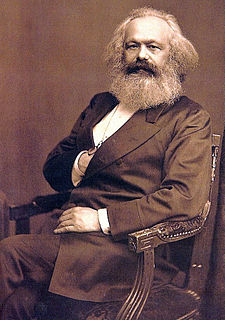 «Не знати мови країни у якій живеш может тільки гість, ідіот чи окупант»
			Карл Маркс
Причини згортання політики “українізації”
“Українізація” почала виходити за дозволені центром рамки:
Вона охопила все суспільно-культрне життя республіки.
Зростав прошарок української інтелігенції, якій режим Сталіна не довіряв і бачив у ній ідейного конкурента партії.
Українізація сприяла зростанню національної свідомості українців, стимулювала націонал-комуністичні настрої.  Прибічники націонал-комунізму (М. Хвильовий,                  О. Шумський, М. Волобуєв) вважали, що не можна нав’язувати всім народам російський шлях до комунізму, що кожен народ , у т.ч. український, повинен іти до комунізму власним шляхом, пристосовуючи його до специфічних національних умов.
“Хвильовизм”, “шумськізм” і “волобуєвщина” були проголошені проявом “буржуазного націоналізму”, основною загрозою для єдності Радянського Союзу. Це означало кінець українізації. Радянська влада повертається до політики русифікації, активних учасників українізації було репресовано.
Причини появи сталінізму (тоталітаризму):
Встановлення політичної диктатури більшовицької партії
Ліквідація політичного плюралізму організаційних партій та рухів
Знищення демократичних інститутів (ради і громадські організації фактично перетворились на придаток власних структур)
Позбавлення людей прав реальної участі у соціально-політичному житті
Наслідки тоталітаризму для України:
Знищено українську державність та мільйони українців
Відібрано землю у селянина та знищено в ньому почуття власника, а його перетворено в кріпака 
Невідновних втрат зазнали національна культура й духовність. Якщо 20-ті роки ввійшли в історію України як період “національного відродження”, то 30-ті “розстріляне відродження”, - всі, хто був носієм національних традицій, стали “ворогами народу”
Сформовано цілі покоління українського народу, чимало представників які і тепер є носіями тоталітарної свідомості, що виявляється:
В обмеженні потреб
Нетерпимості до іншої думки
Національній незрілості
В баченні порятунку диктатурі сильній владі
Постійні апеляції до минулого, де все “було краще” тощо
Гинули ідеали честі, совісті, добра, заохочувалися негідницькі діяння, доноси і наклепи
Лише в Україні було запроваджено режим проживання “Чорних дошок”, що полягав у:
Вивезенні з цілих територій усіх товарів та засобів проживання, що знаходились на складах та в магазинах
Насильніцькій реквізиції у селян усіх запасів продовольства і навіть одягу
Заборони будь-якої торгівлі та ввезення будь-яких засобів для існування
Заборони будь-якого кредитування та насильницькому поверненні усіх кредитів
Голодомор 1932-1933 рр. як явище геноциду народу підпадає під означення геноциду, поданого в Конвенції ООН від 9 грудня 1948р. “Про попередження злочину геноциду і покарання за нього”. Так, стаття 2 третій пункт цієї Конвенції визначає геноцид “як будь яке з діянь, які вчинюються з наміром знищити повністю або частково яку не будь національну, етнічну, расову чи релігійну групу..”
Порівняльна таблиця приросту і втрат населення СРСР, Росії, Білорусії та України за даними переписів 1926 і 1939 років, що подавались у радянських джерелах (створена у 1988 році комісією у складі провідних юристів зі Швеції, Бельгії, Великобританії, Канади, Франції, Аргентини, США):
Якби приріст населення дорівнював 16% як по СРСР,  то в Україні проживало б не 28,111 млн.,  а близько 36,186 млн.осіб
Ось що писав італійський консул у Харкові Сержіо Граденіго своєму послу в Москві: “Наслідком теперішнього лиха в Україні буде російська колонізація цієї країни, яка призведе до зміни її етнографічного характеру.                        В майбутньому і, либонь дуже близькому, ніхто більше не говоритиме про Україну чи про український народ, а то ж і про українську проблему, бо Україна стане де факто територією з переважно російським населенням”.
28 листопада 2006 року до десяти країн, що на той час вже визнали Голодомор 1932-1933 років Геноцидом України нарешті приєдналася й Україна.
Рішення було ухвалене 233 голосами             (із 450 парламентарів). Від Партії регіонів      за визнання геноцидом проголосувало              аж 2 депутати, від БЮТ – 118,                      від “Нашої України” – 79, від Соцпартії – 30, позафракційних – 4. 
	Фракція комуністів у повному складі                не голосувала за законопроект.
Між двома світовими війнами Україна знаходилася в “четвертованому” стані:
	1.Східна Галичина, Західна Волинь, Західне Полісся, Підлящина та Холмщина опинилися у складі  Польщі.
	2.Закарпаття – у складі Чехословаччини.
	3.Буковина - у складі Румунії.
	4.Більша частина у складі більшовицької Росії.
Ті землі, що були у складі СРСР відчули на собі в повному обсязі суть імперського сталінського тоталітарного режиму. Модернізація України, яку здійснювали комуністи супроводжувалася придушенням національно-визвольного руху, примусовою колективізацією, голодомором, масовими репресіями.
Замість гармонійного соціалістичного суспільства з високоефективною плановою економікою народ України отримав небачену до того тиранію і деформовану, засновану на примусовій праці, економіку.
Західноукраїнські землі в 20-30 рр. були об'єктом соціально-економічного використання, національної асиміляції з боку Польщі, Чехословаччини, Румунії. Внаслідок активізувався національно-визвольний рух. (ОУН заснована у 1929 р. на засадах інтегрального націоналізму).
Найвищим досягненням українського національно-визвольного руху в міжвоєнний період було проголошення 15 березня 1939р. незалежної Карпатської України.
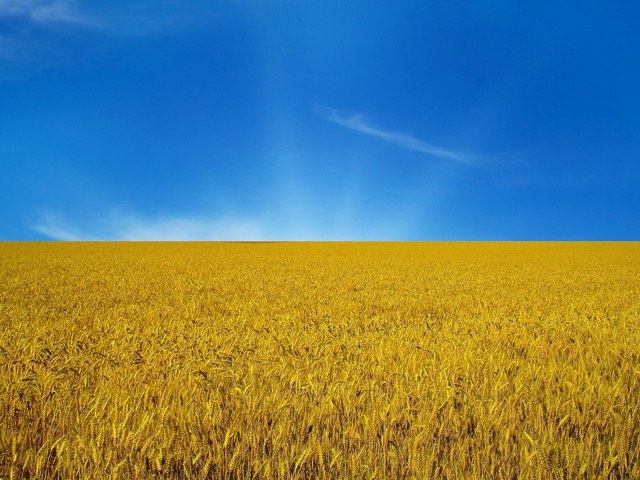 Дякую за увагу!